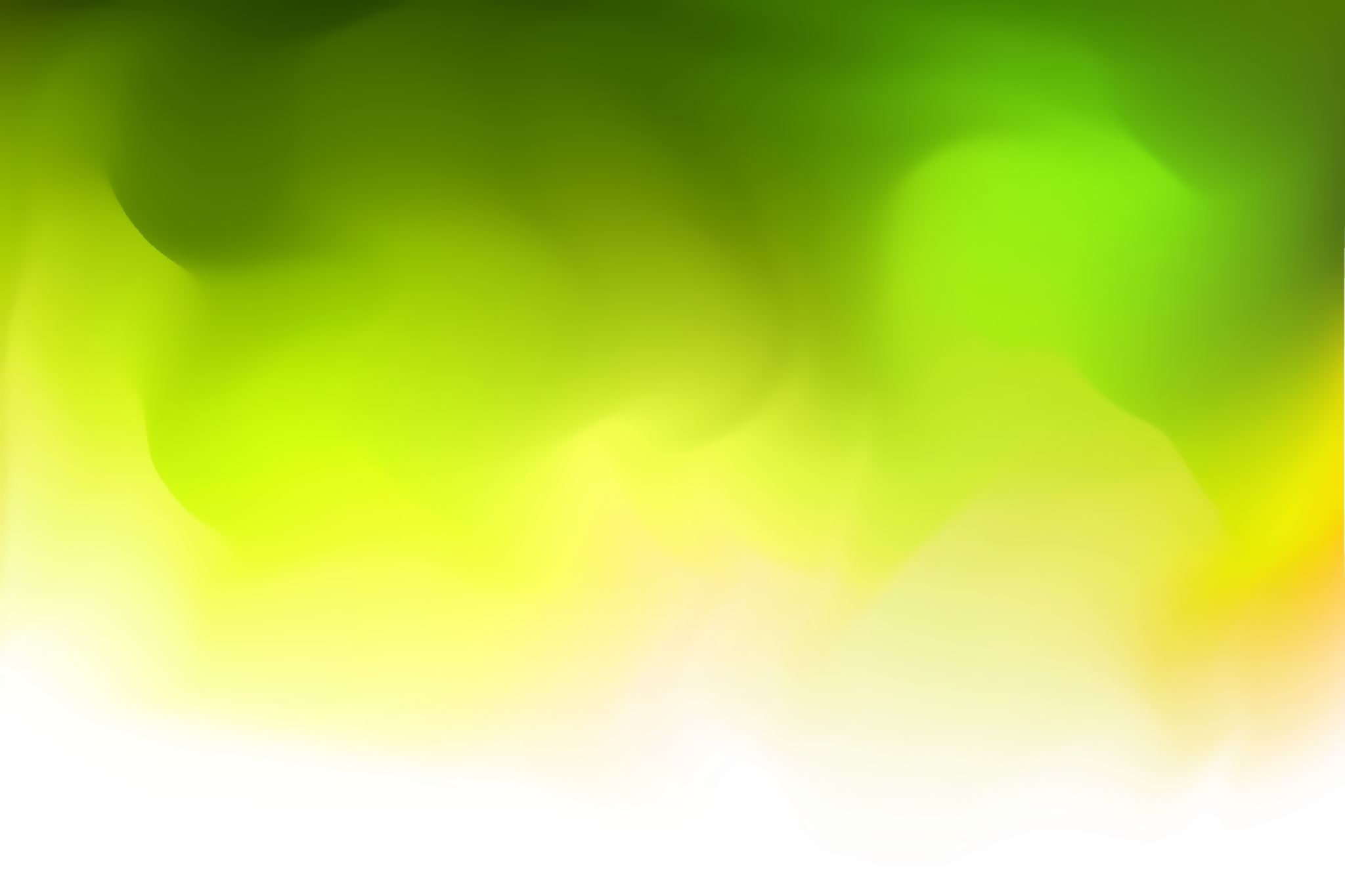 Mindfulness u 1.b
- suradnja sa školskom psihologinjom
Mind Full, or Mindful
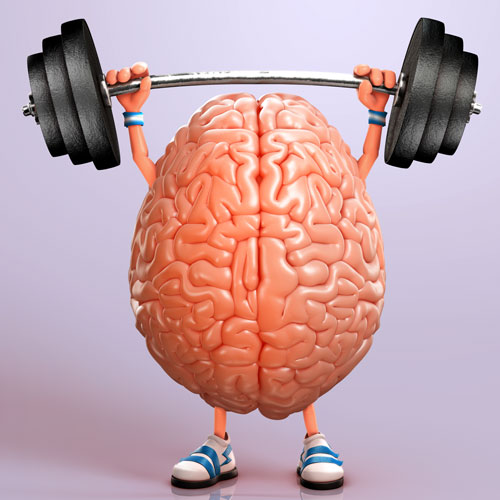 Čemu služi mindfulness?
Tjelesno vježbanje pomaže ojačati naše mišiće i tijelo. Mindfulness je vještina koja pomaže da naš mozak bude zdrav i jak!
Mindfulness znači…
Koliko sam u ovom trenutku ZAISTA prisutan/na u ovdje i sada?
Mindfulness poboljšava pažnju, koncentraciju, pamćenje, regulaciju osjećaja i ponašanja, spavanje, odnose s drugima, samoprihvaćanje i samopouzdanje.
Dobrobiti mindfulnessa za djecu
Pažnju možemo usmjeriti….
…prema okolini koristeći naša osjetila:

vid
sluh
dodir
miris
okus
…prema našim unutarnjim stanjima:

osjeti u tijelu
misli
osjećaji (emocije)
Vježbe mindfulnessa su vrlo jednostavne
„Izdahni ljutnju, udahni mir”„Jačamo um i tijelo”
eTwinning projekt u sklopu školskog Erasmus + projekta „Our Rule – Healthier & Greener School;
preventivni program
suradnja u izvannastavnoj aktivnosti „Rastimo zajedno”
Ciljevi: 
razvoj pažnje i koncentracije,
prepoznavanje, prihvaćanje i bolja kontrola emocija i ponašanja
razvoj suosjećajnih odnosa i zahvalnosti
Mindfulness u školi